Advies voor beleggers &-clubs
uw docent B Busschaer t
Economisch overzicht
Fondsen overzicht
Obligaties overzicht
Aandelen overzicht
Onze adviezen zijn geen aan/verkoop opdrachten voor persoonlijke vermogensbeheer
Maar louter informatie  berichten
Met de hulp van VECTOR VEST UNIVERSITY TRAINING
UITGEVER INVESTORS NETWORK bv; MANON BUSSCHAERT PIERSLN 113 KNOKKE-HEIST
4/28/2022
1
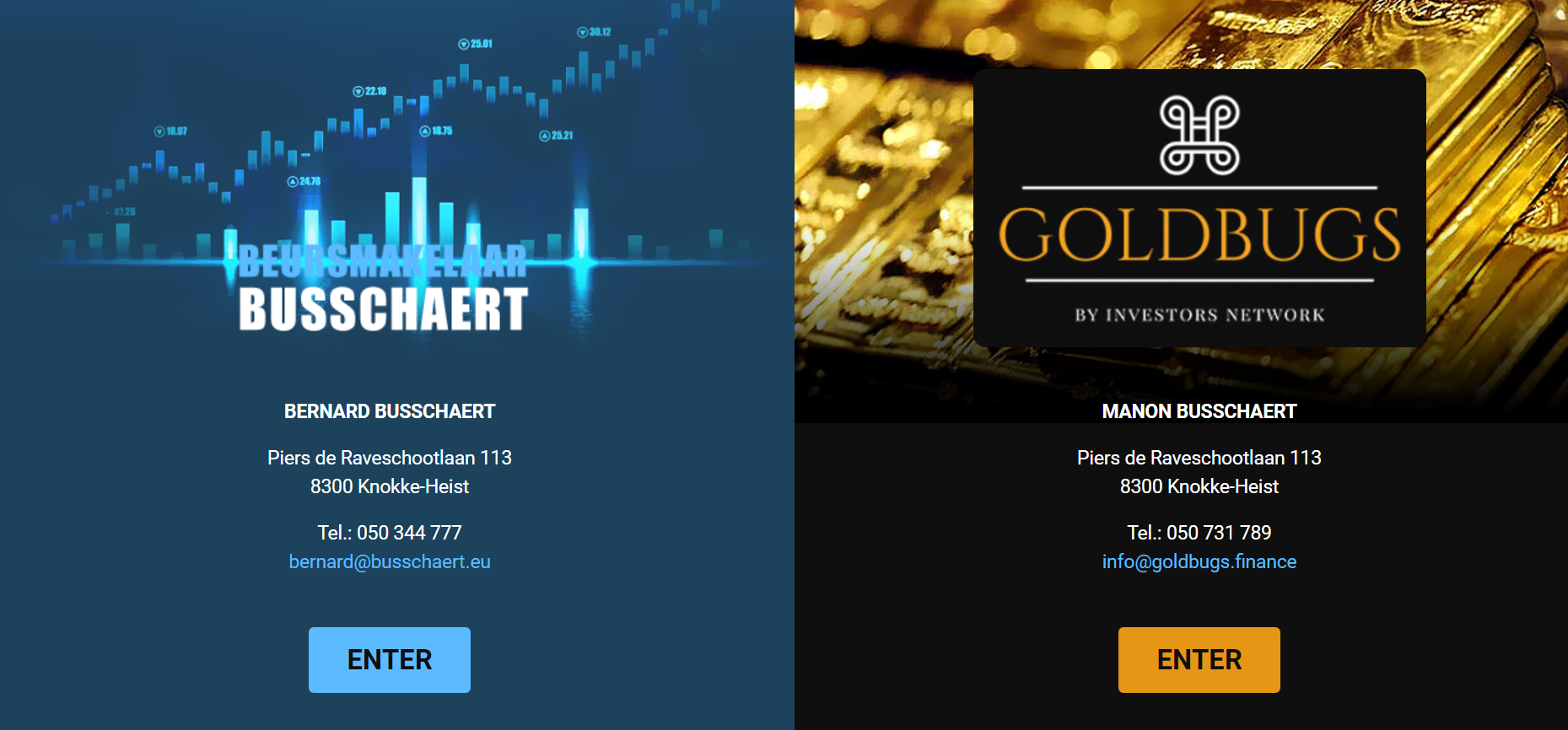 MEXEM BELGIUM KANTOOR VOOR PRIVATE PORTFOLIO BEHEER
4/28/2022
2
Sorry de daling van de aandelen is maar net gestart
Ongelooflijk hoe velen niet begrijpen dat na de eerste daling steeds een heropleving komt ,,,om nog dieper te gaan

We zitten met de inflatie en met rentevoeten die te laag zijn

Gevolg als we het wensen op te lossen is de rente omhoog te duwen

Dat zal de staat enorm geld kosten =hogere belasting
Dat zal de burger enorm geld kosten=minder uitgaven
Dat zal de economie  in broeivertraging sturen=recessie
Dat zal de aandelenbeurzen een klap geven
4/28/2022
3
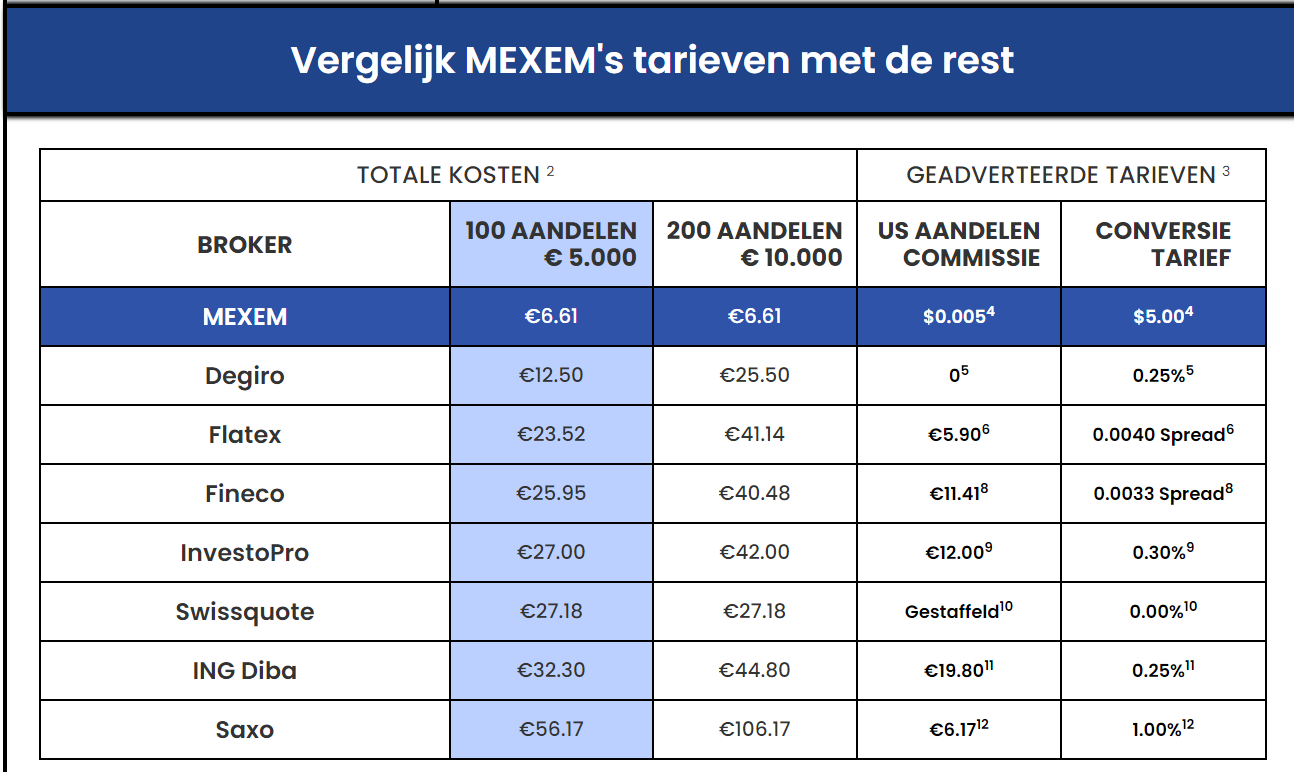 4/28/2022
4
Technische en fundamentele analyse van onze economie ;financiële wereld en
aandelen beurzen
5
4/28/2022
5
20/02/16
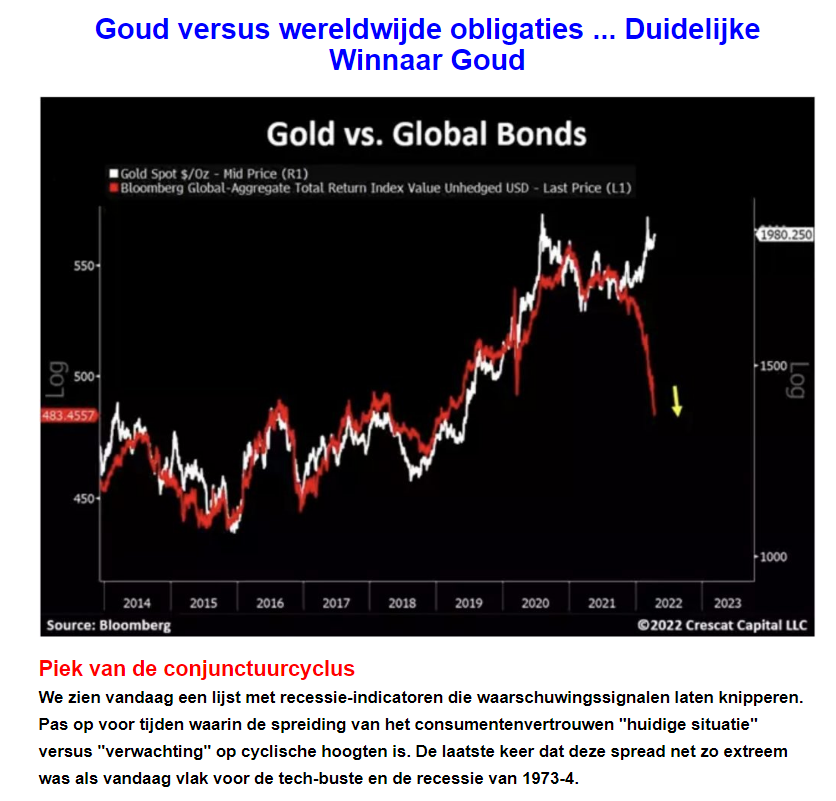 4/28/2022
6
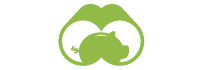 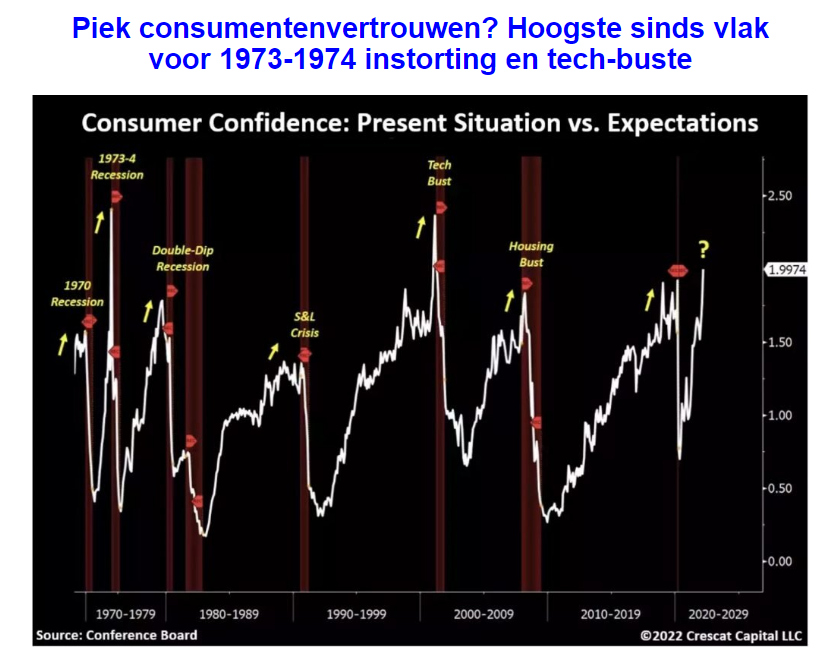 4/28/2022
7
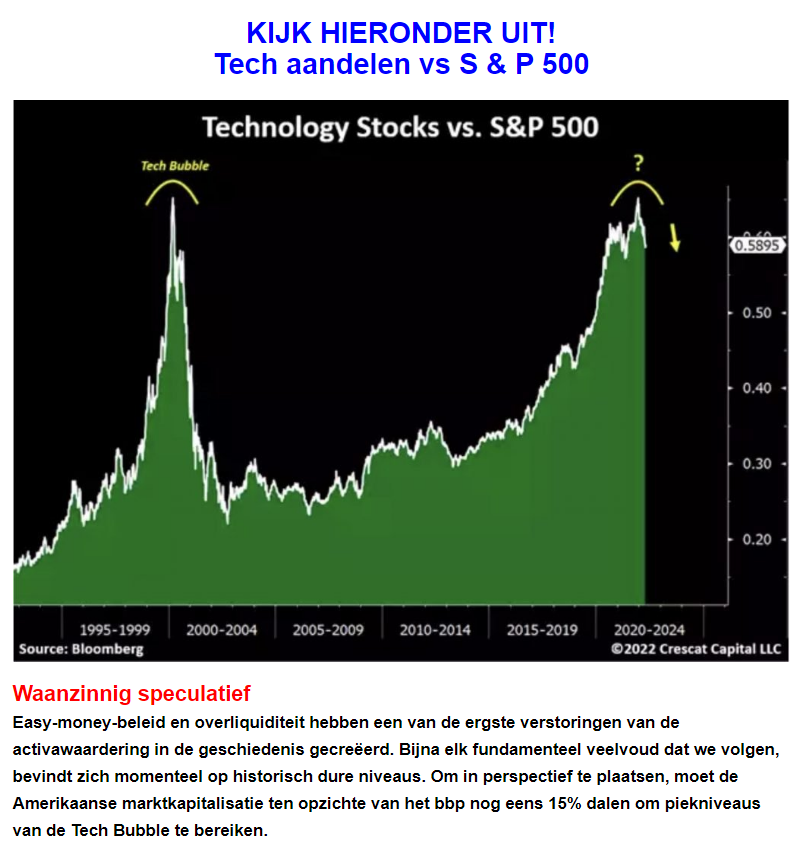 4/28/2022
8
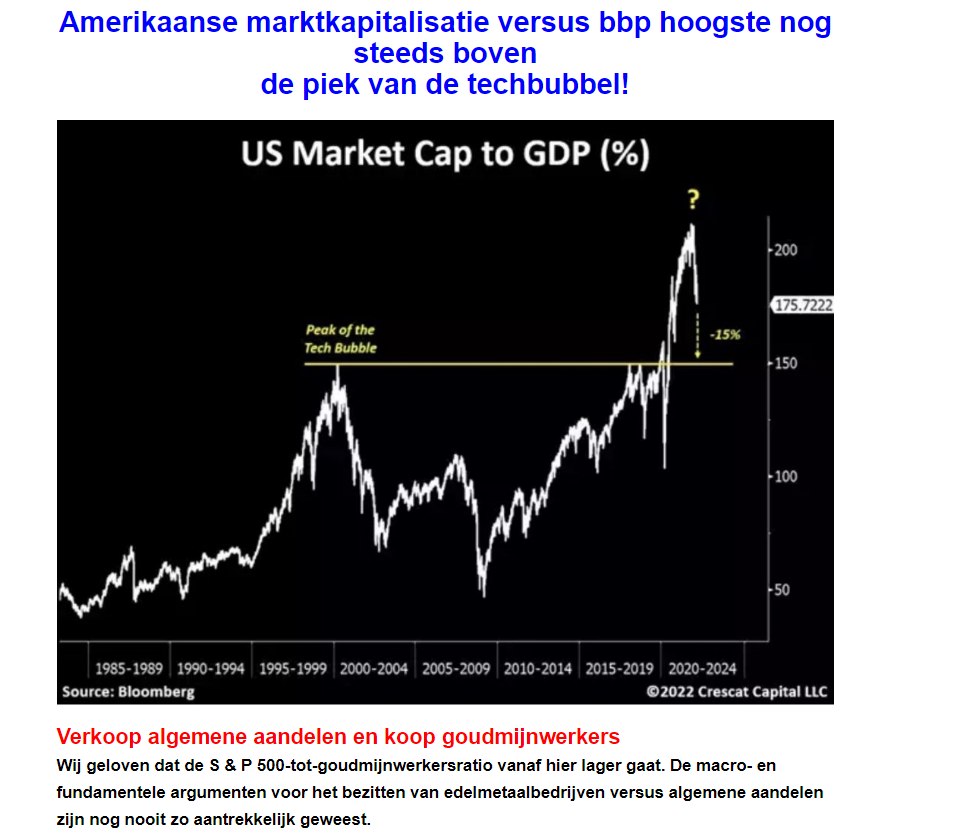 4/28/2022
9
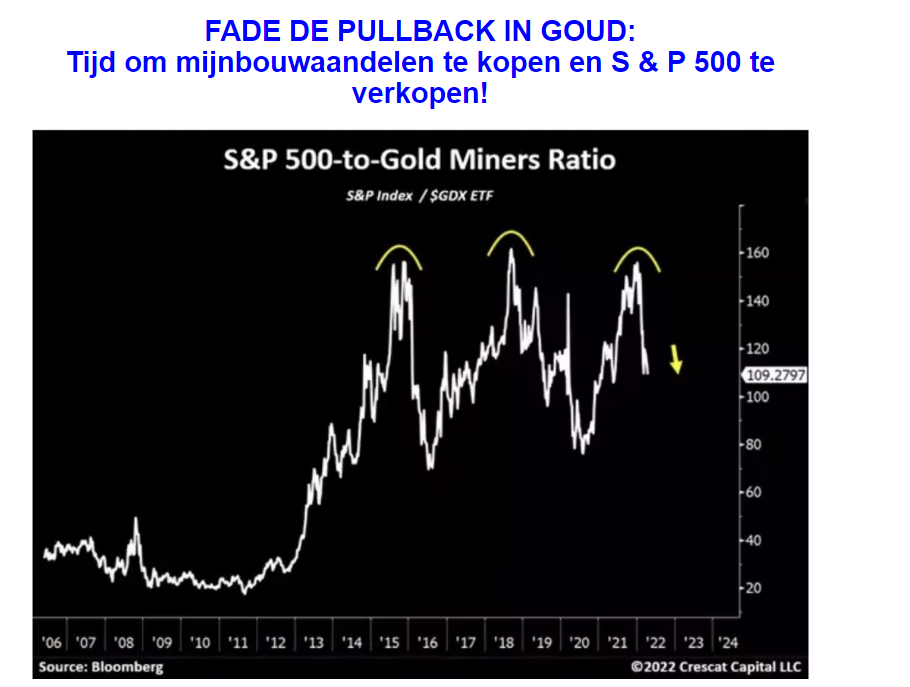 4/28/2022
10
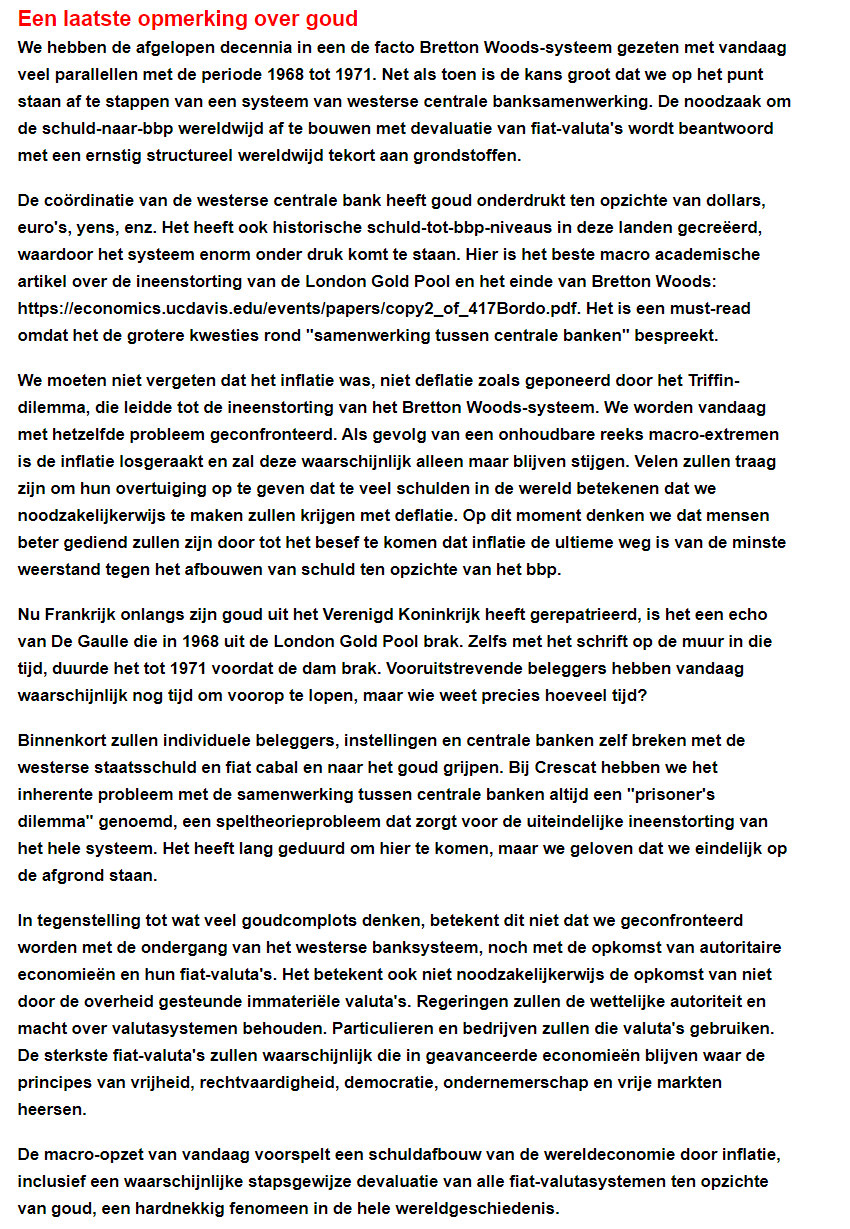 4/28/2022
11
4/28/2022
12
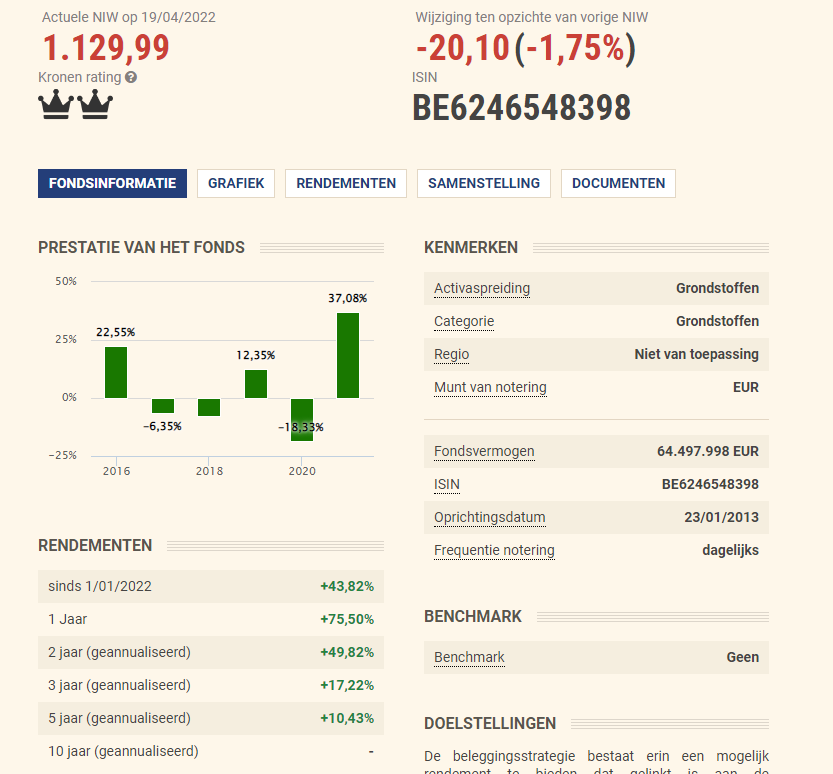 4/28/2022
13
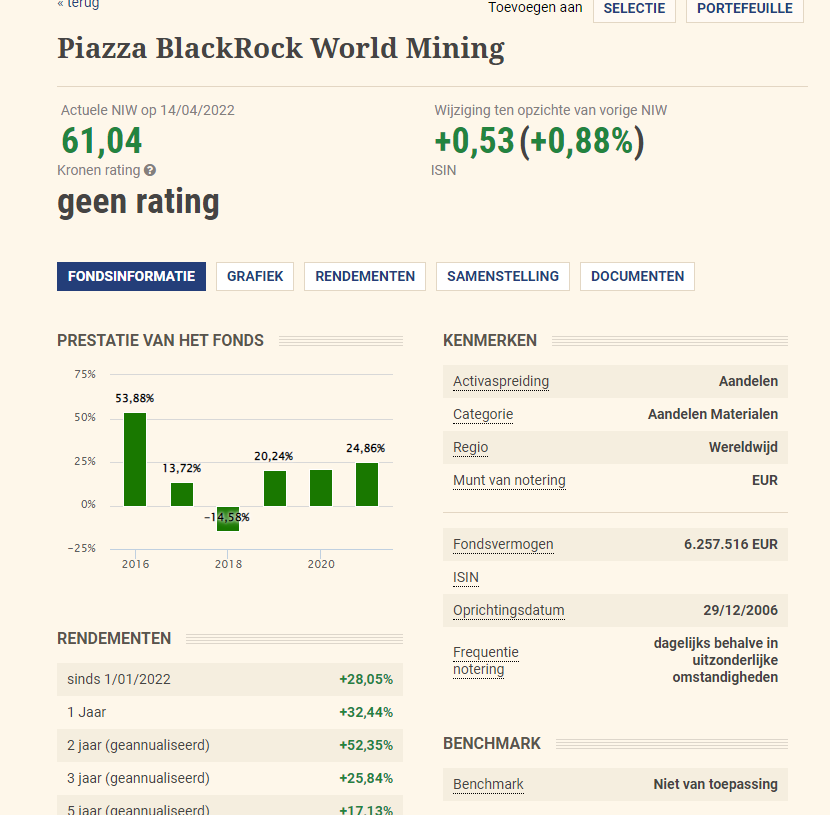 4/28/2022
14
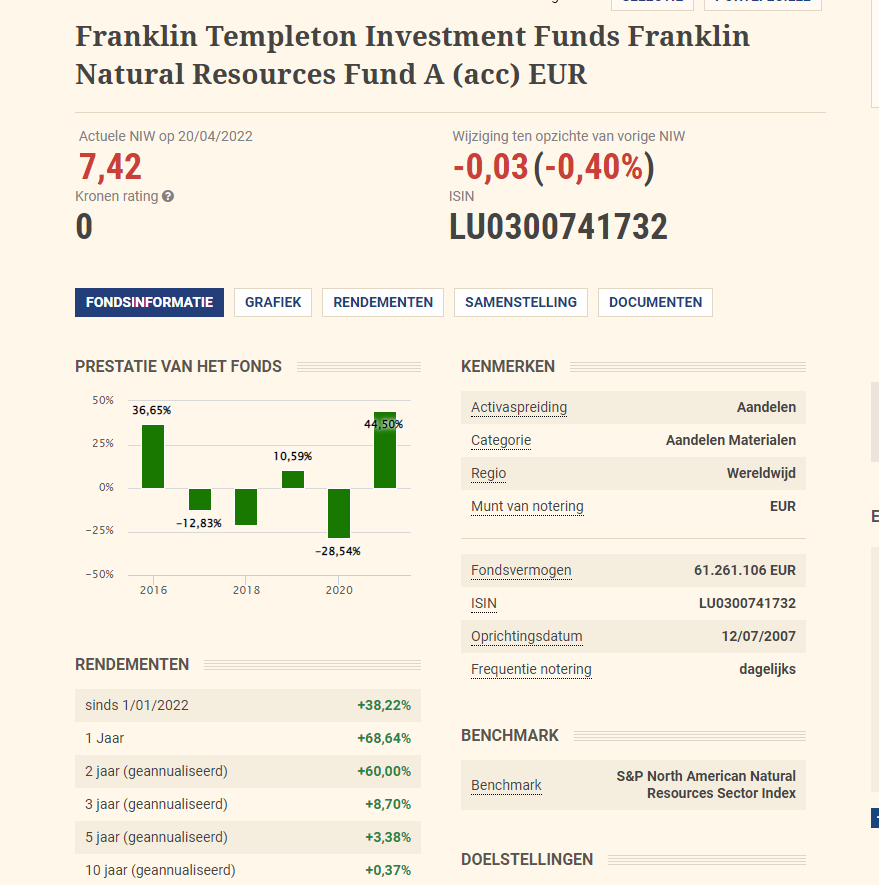 4/28/2022
15
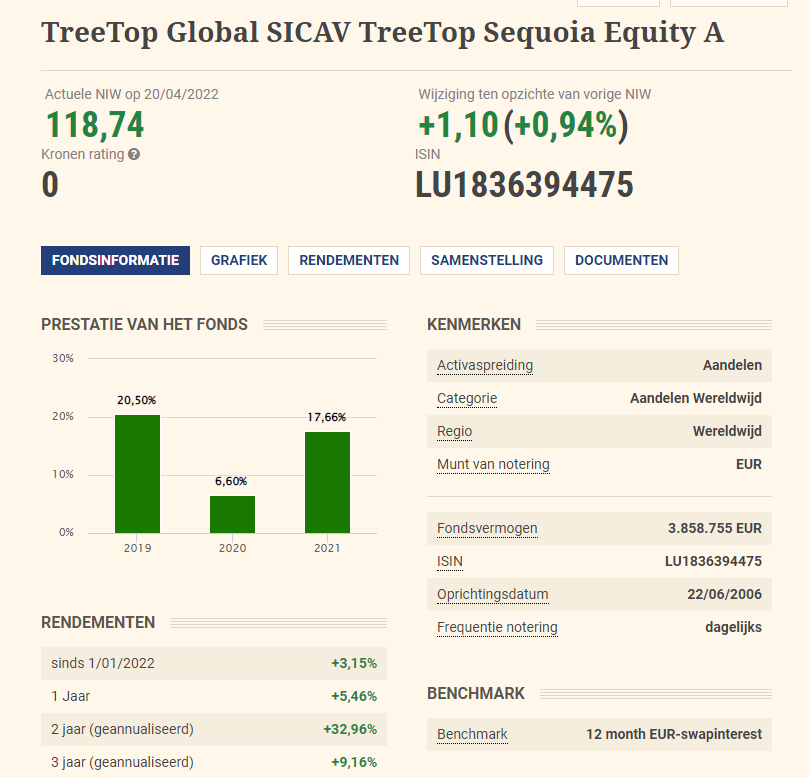 4/28/2022
16
Bedrijfsobligaties in €.
Selectie van emissie van euro-obligaties in verschillende munten
Courtasy by Goldwasser exchange ;luxembourg stock exchange
18
4/28/2022
17
20/02/16
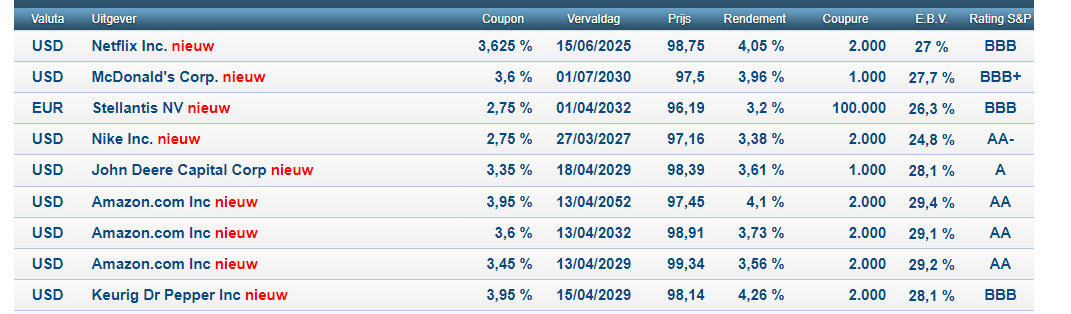 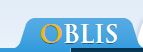 4/28/2022
18
Opgelet een koersdoel is een hypothetische cijfer dat wij naar voor
schuiven als streefdoel maar daarom niet altijd bereikt zal worden!!
Let op al uw aankopen en verkopen steeds te bespreken met je adviseur
23
4/28/2022
19
20/02/16
We hadden je verwittigd en kijk nu
Wat gedaald is of stijgt
20
4/28/2022
Sommige aandelen zijn reeds min 30%
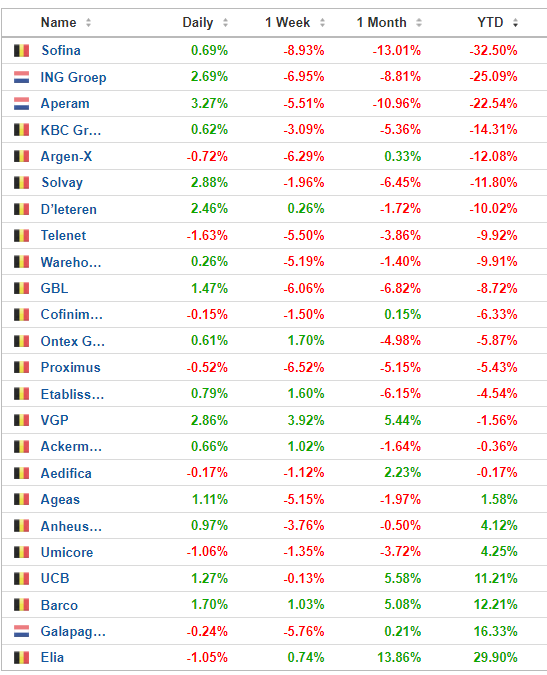 5 aandelen deden het goed 
Elia=energie
Galapagos= benoeming Stoffel als ceo
Ucb =parma
Umicore=grondstoffen
Abinbev=komt reeds uit dieptepunt
4/28/2022
21
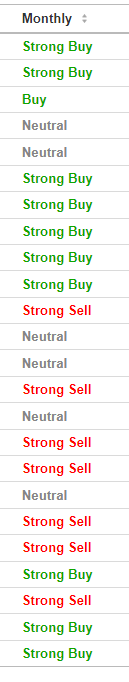 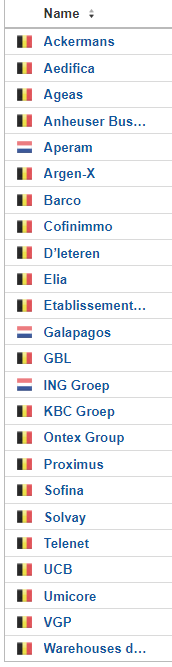 4/28/2022
22
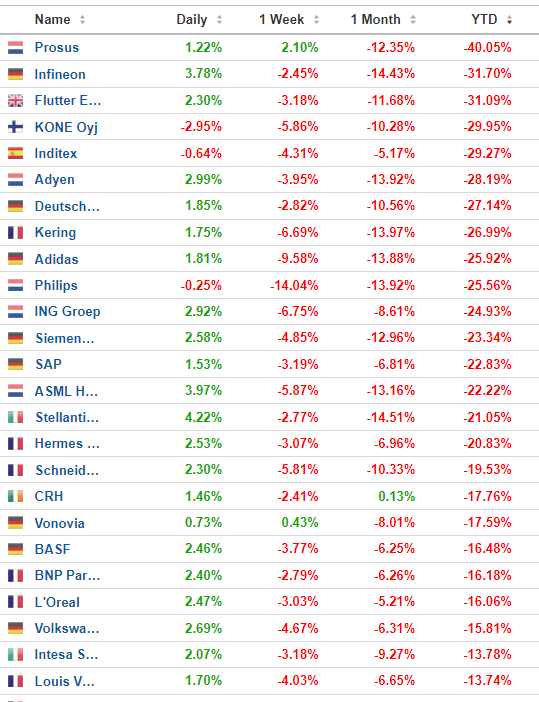 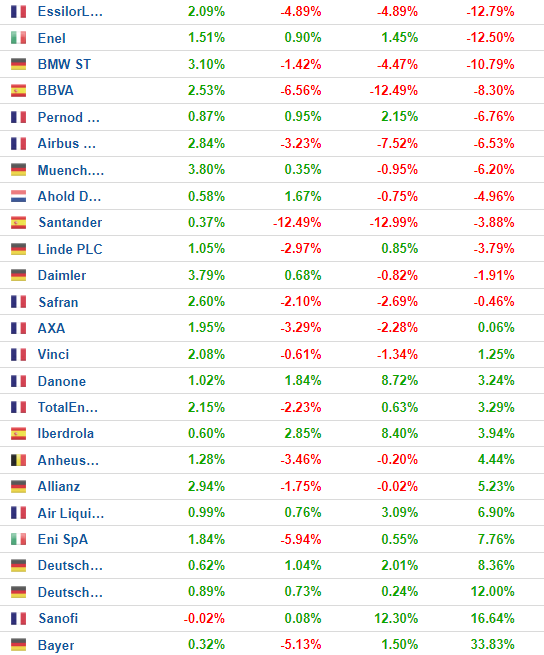 4/28/2022
23
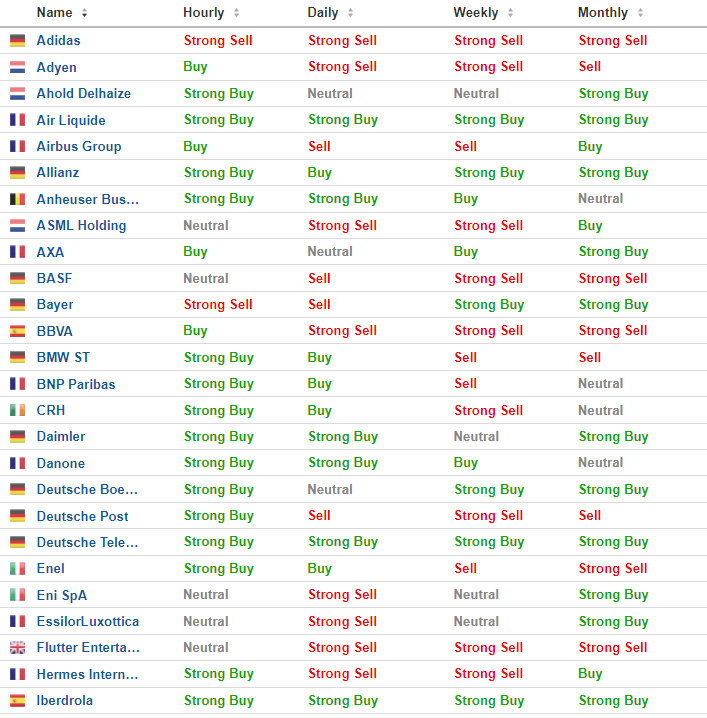 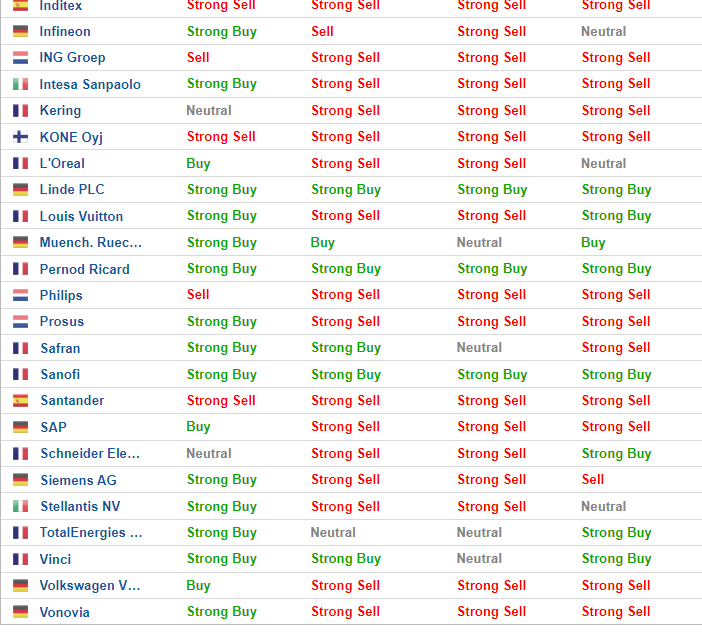 4/28/2022
24
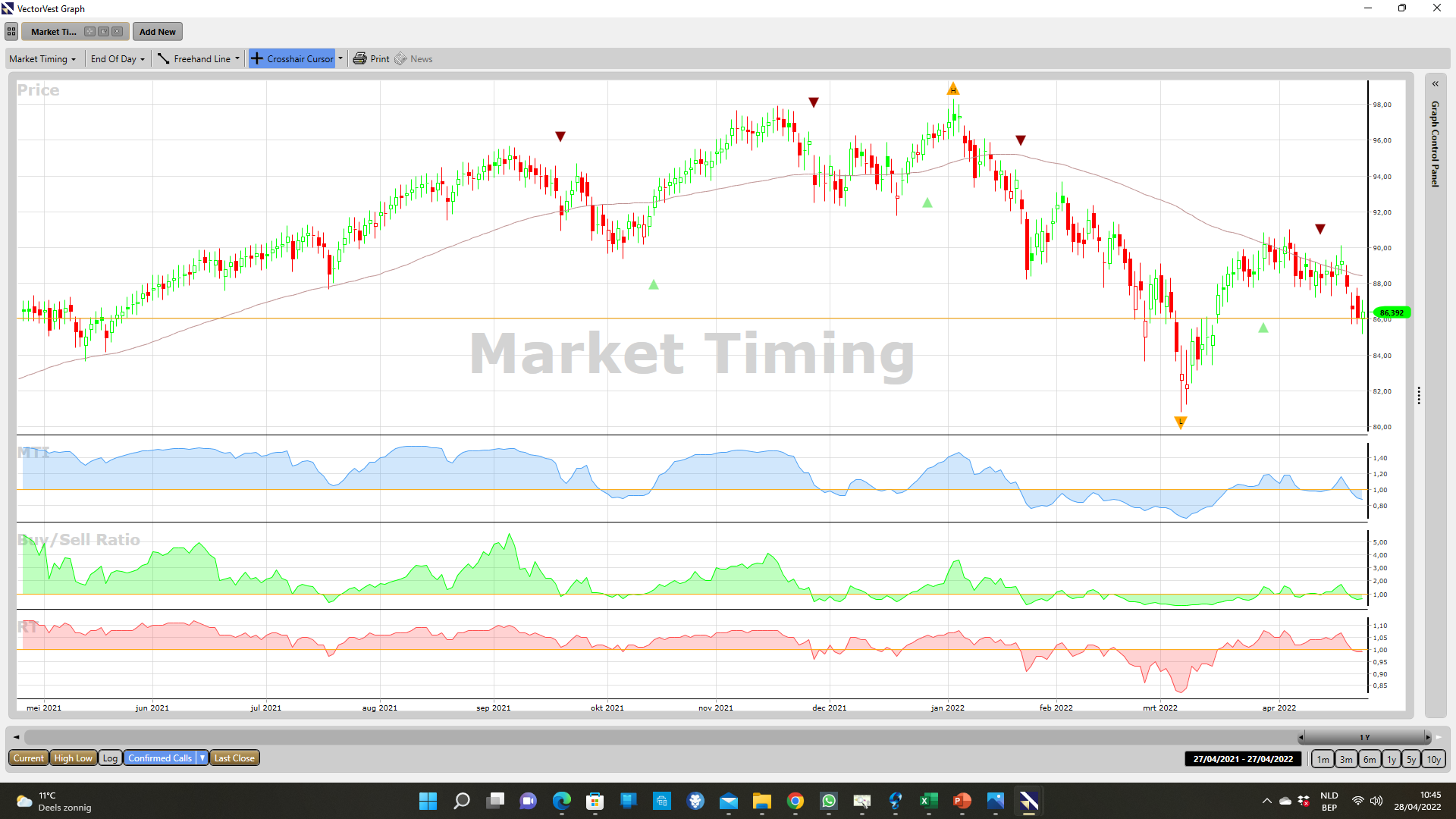 We blijven in  verkoopzone voor europa
4/28/2022
25
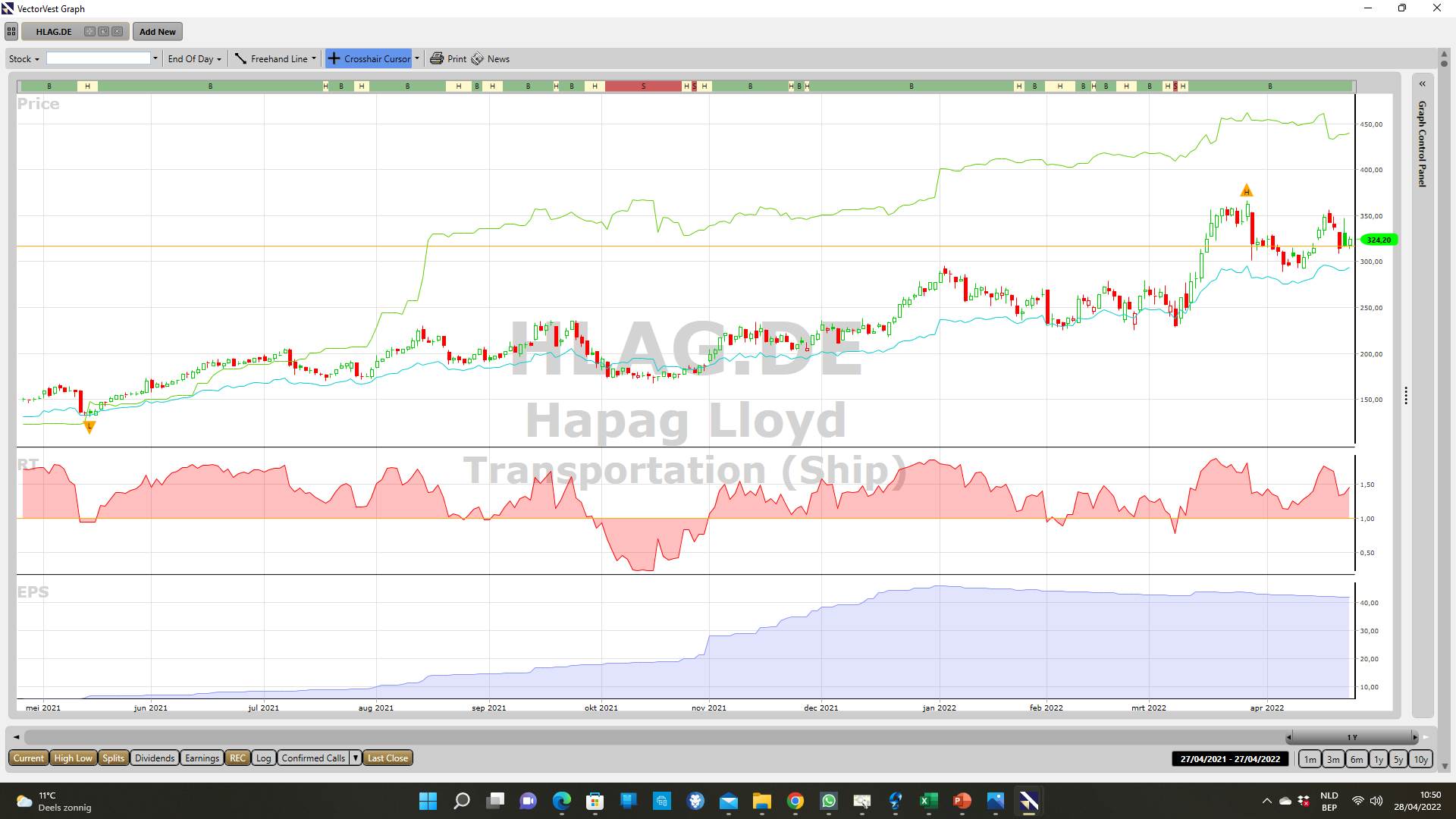 4/28/2022
26
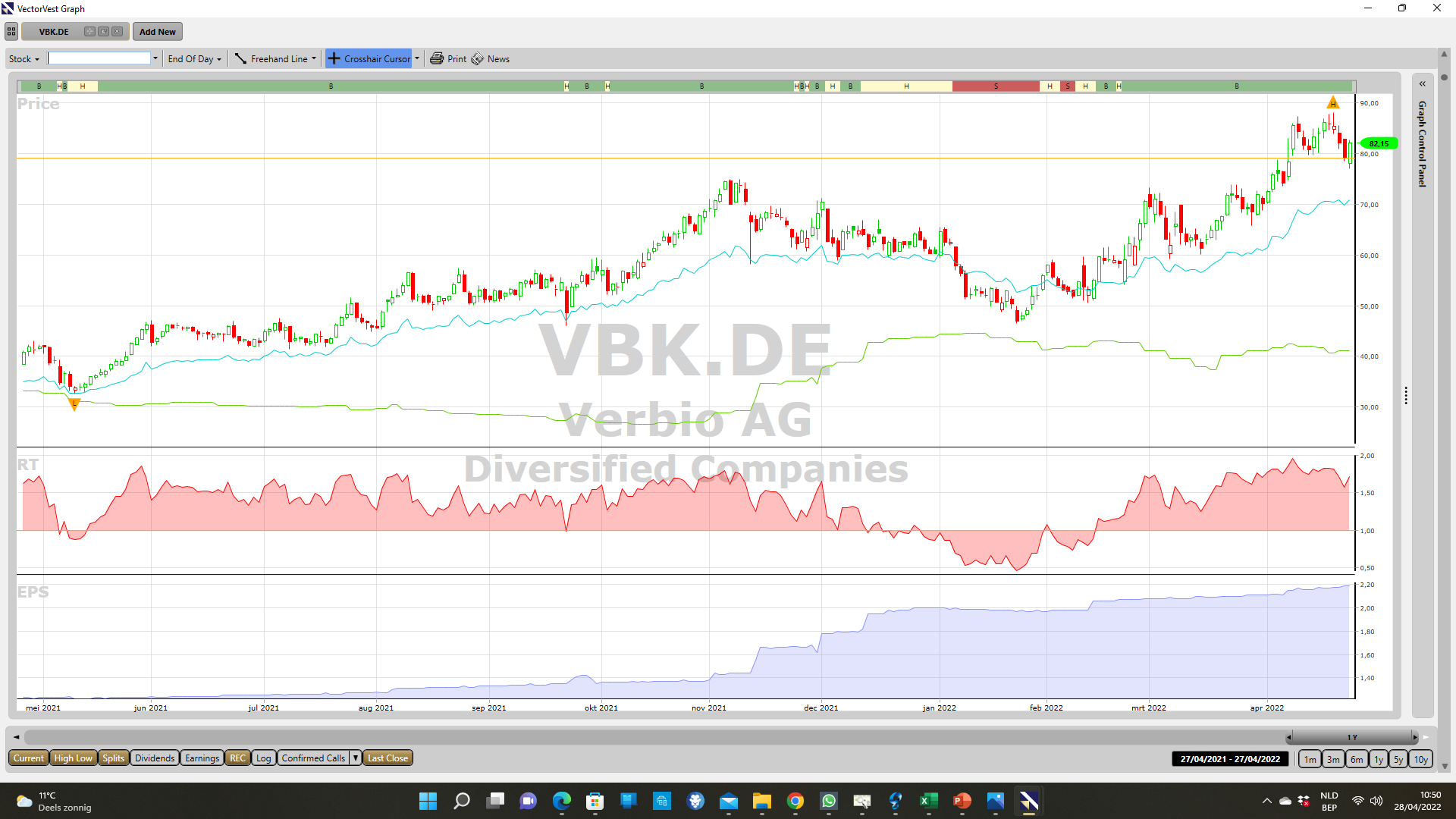 4/28/2022
27
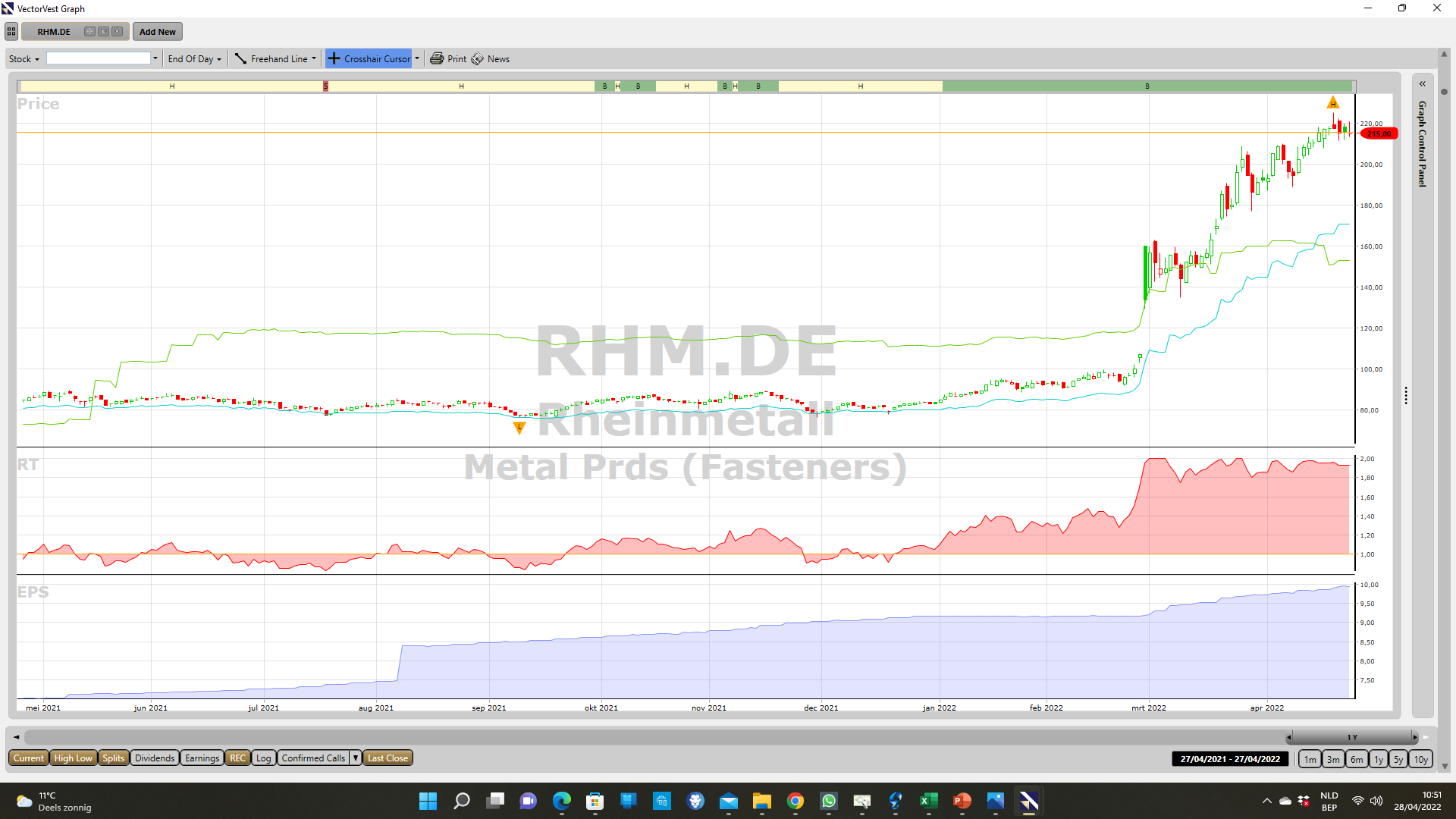 4/28/2022
28
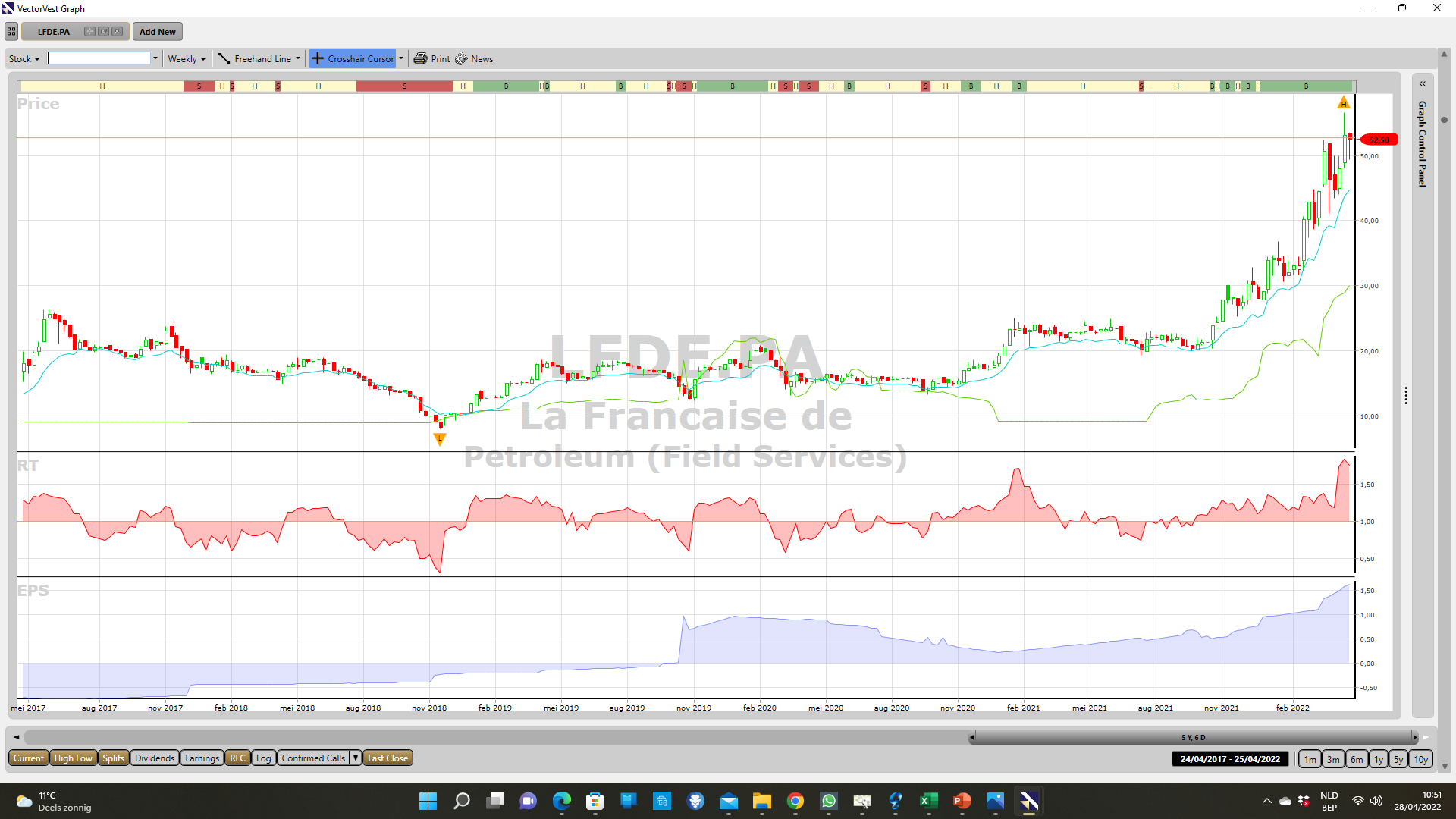 4/28/2022
29
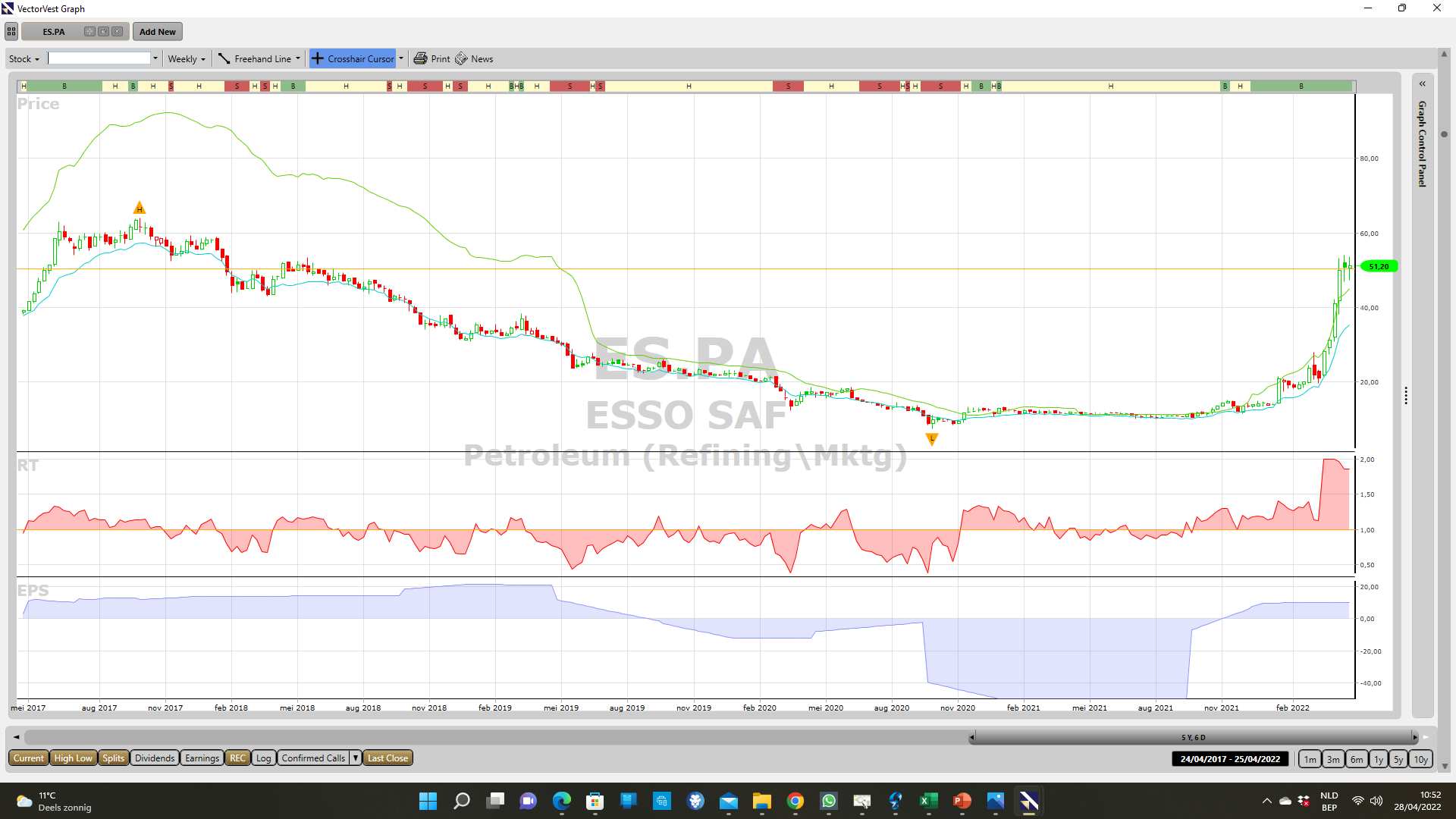 4/28/2022
30
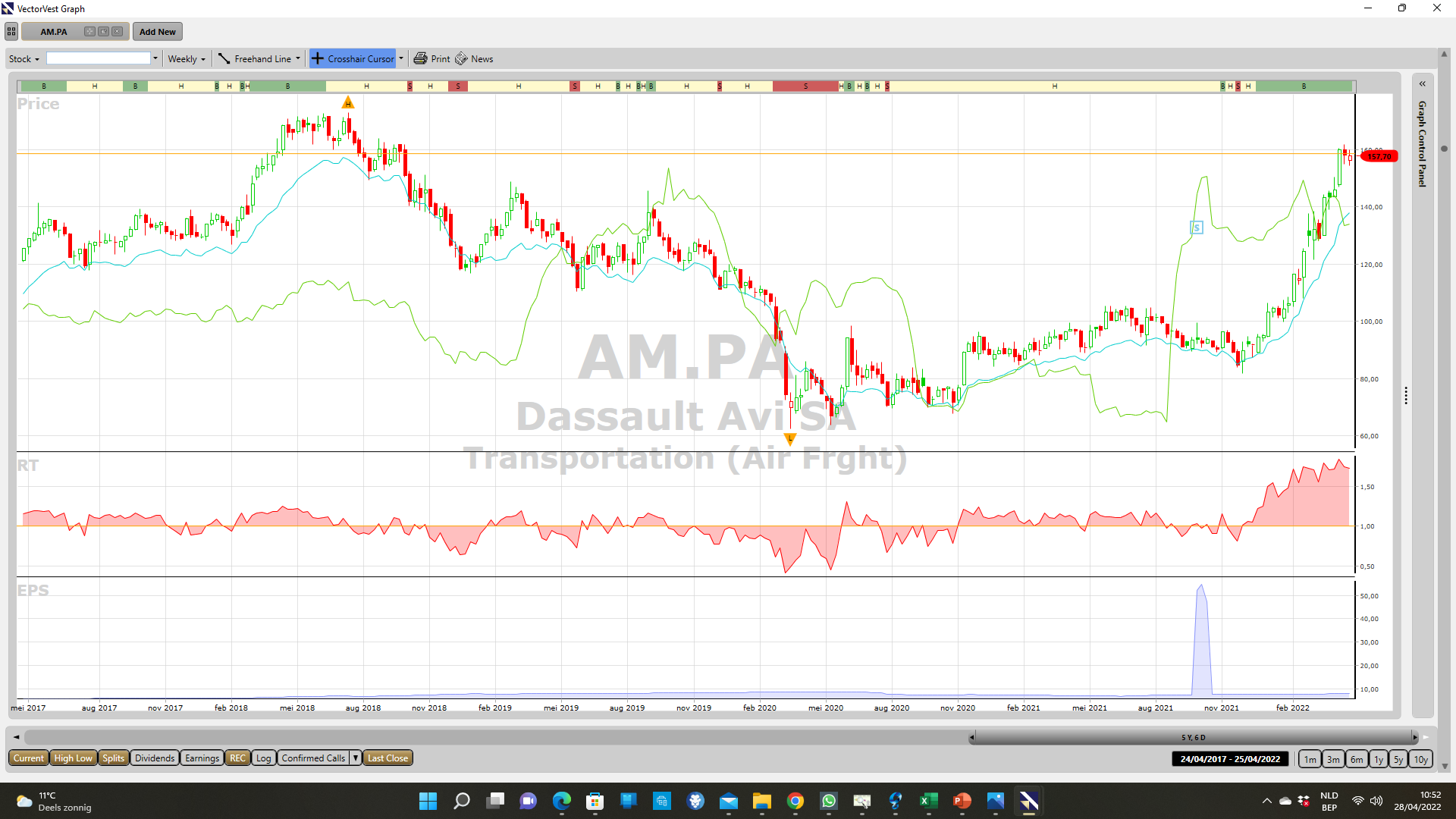 4/28/2022
31
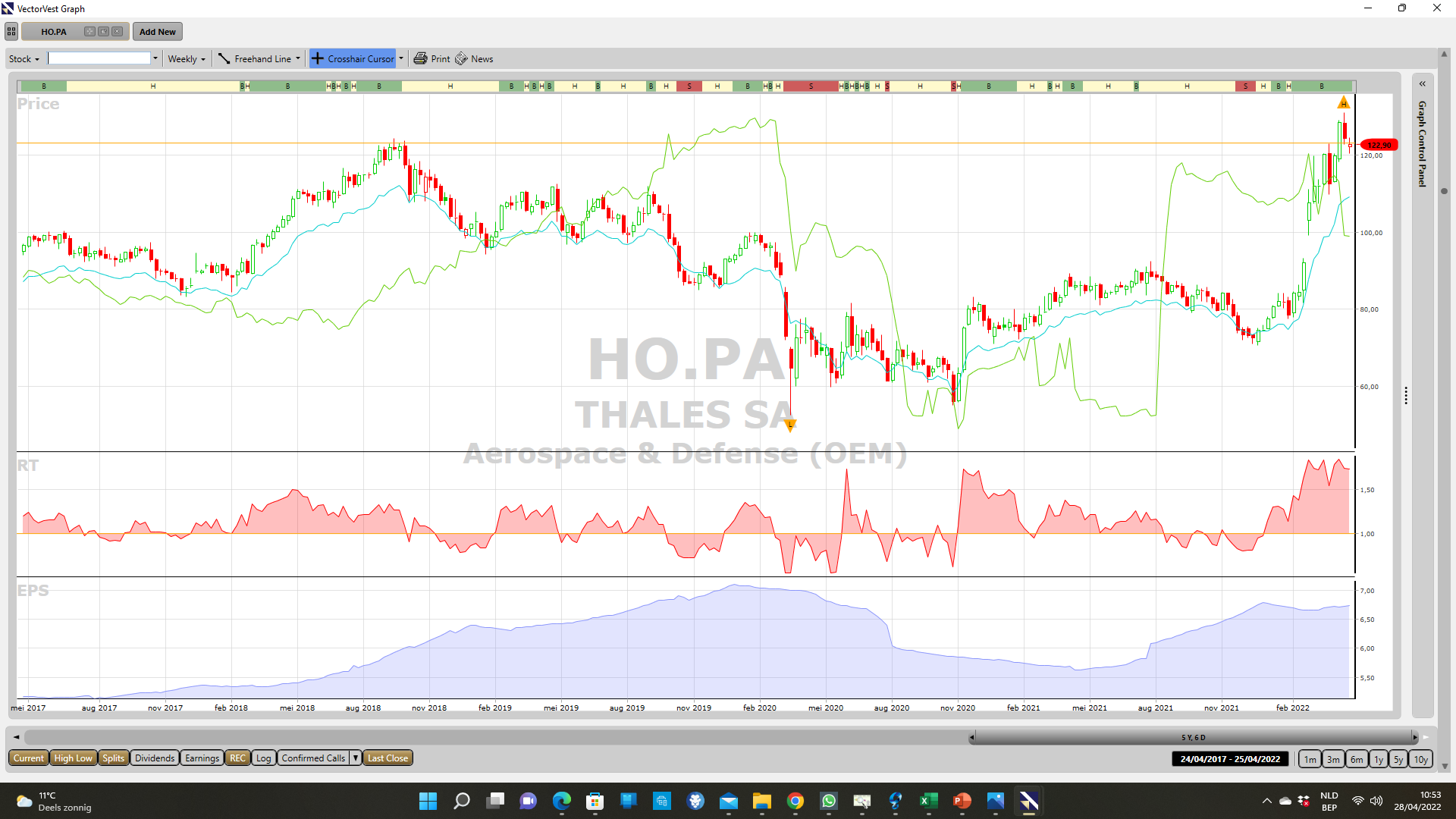 4/28/2022
32
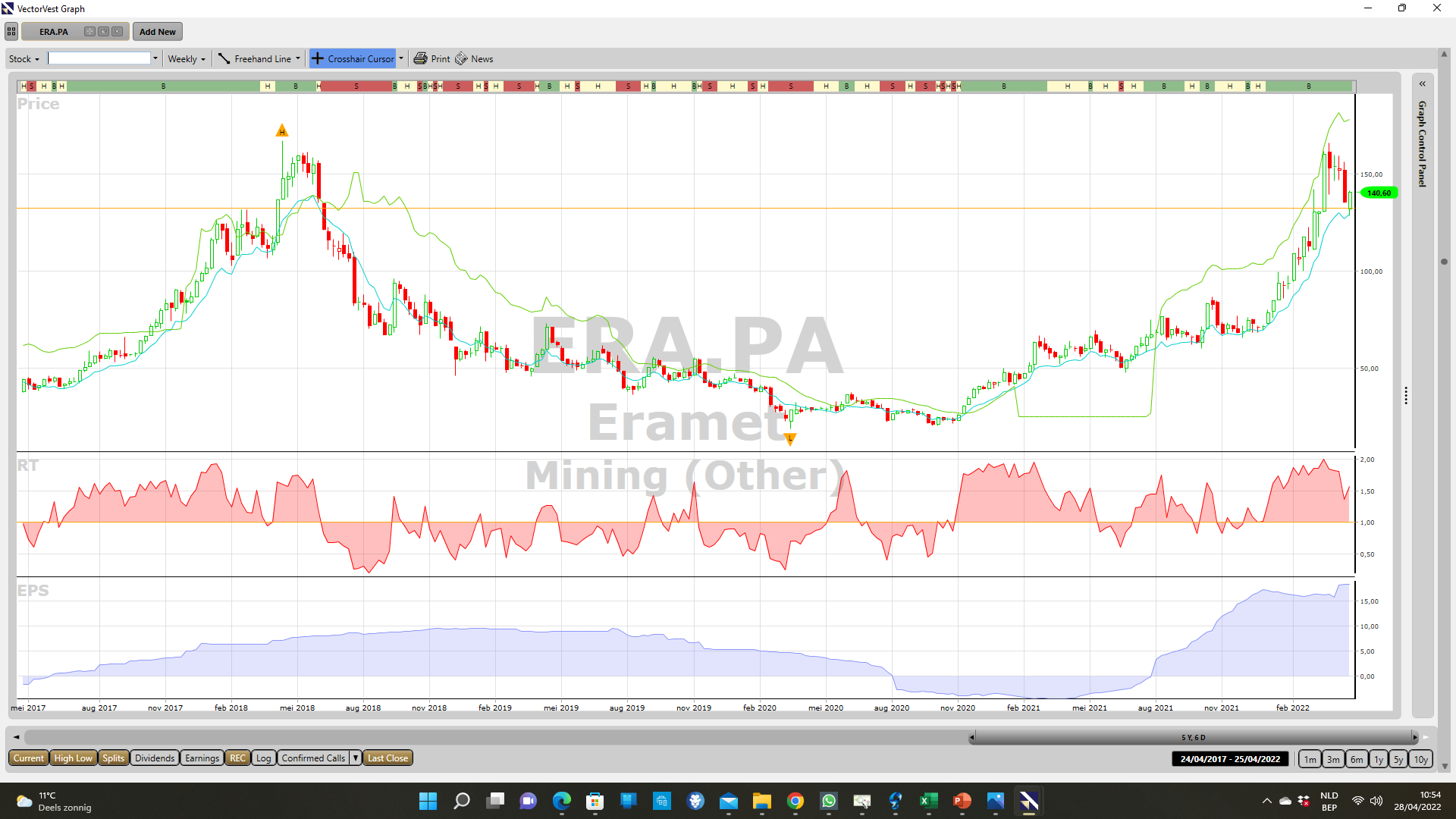 4/28/2022
33
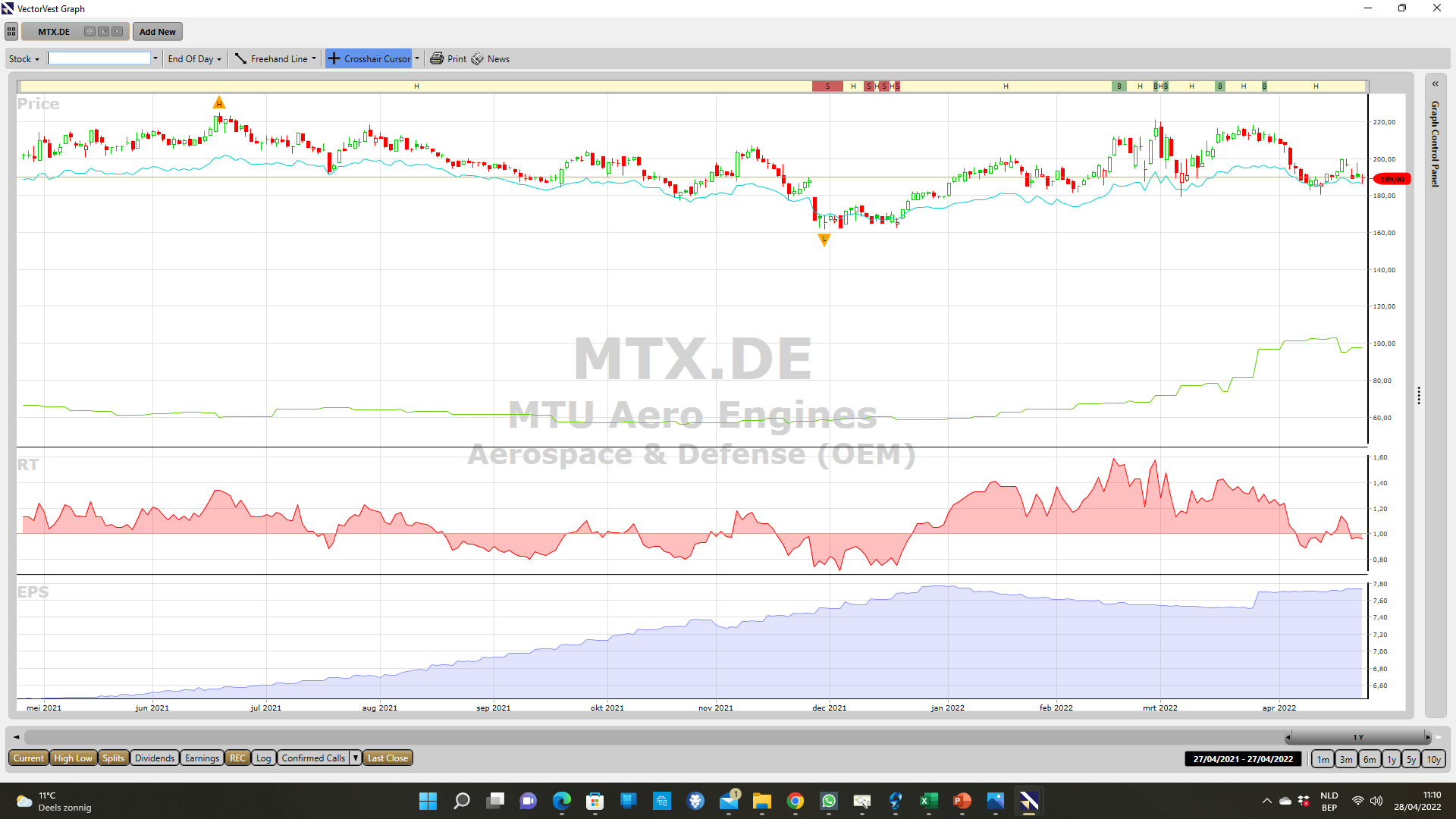 4/28/2022
34
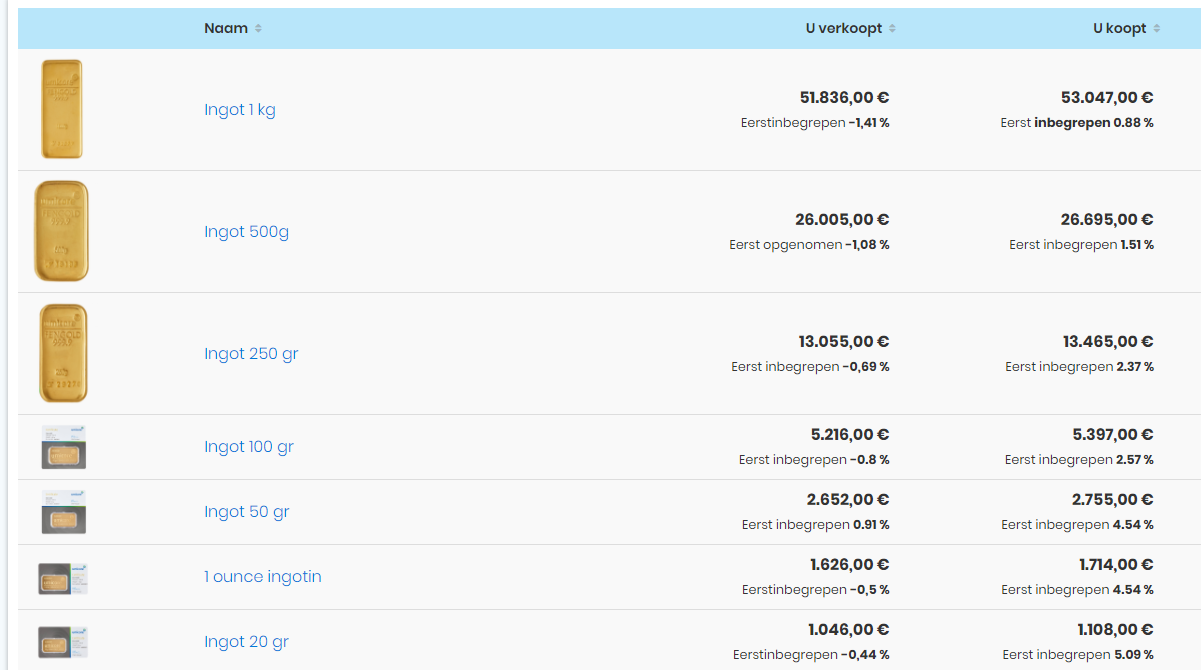 Markt is in verkoopzone dus zeker niet kopen op usa
4/28/2022
35
36
4/28/2022
4/28/2022
37